SOCIALIZACIÓN DE LAS
 ACCIONES REALIZADAS Programa Adulto Mayor Secretaria de Salud Pública y Seguridad Social.
DIMENSION: Vida saludable y condiciones crónicas no transmisibles Programa Adulto Mayor Secretaria de Salud Pública y Seguridad Social.
INFORME DE GESTION  CUARTO TRIMESTRE 
ACTIVIDADES  EJECUTADAS  PLAN DE  ACCIÓN
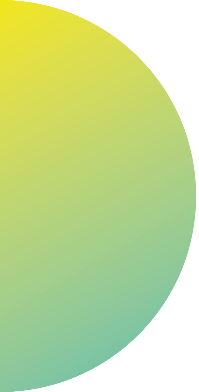 PROGRAMA: ADULTO MAYOR 2021
INFORME DE GESTION  CUARTO TRIMESTRE 
ACTIVIDADES  EJECUTADAS  PLAN DE  ACCIÓN
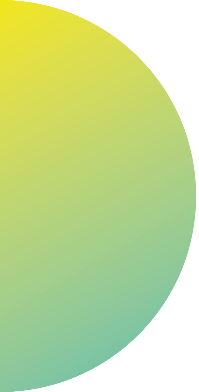 PROGRAMA: ADULTO MAYOR 2021
INFORME DE GESTION  CUARTO TRIMESTRE 
ACTIVIDADES  EJECUTADAS  PLAN DE  ACCIÓN
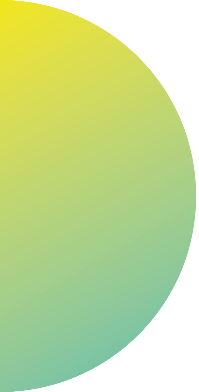 PROGRAMA: ADULTO MAYOR 2021
INFORME DE GESTION  CUARTO TRIMESTRE 
ACTIVIDADES  EJECUTADAS  PLAN DE  ACCIÓN
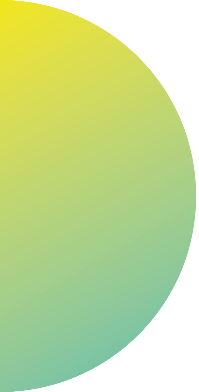 PROGRAMA: ADULTO MAYOR 2021
INFORME DE GESTION  CUARTO TRIMESTRE 
ACTIVIDADES  EJECUTADAS  PLAN DE  ACCIÓN
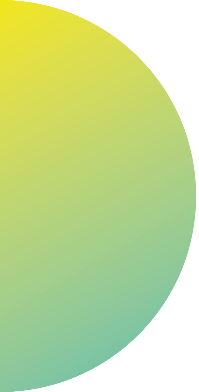 PROGRAMA: ADULTO MAYOR 2021
Reporte de Actividades Individuales - Sistema de Políticas Públicas SPP

Desde 2021-11-01  Hasta 2021-11-30
INFORME DE GESTION  PRIMER SEMESTRE 
ACTIVIDADES  EJECUTADAS  PLAN DE  ACCIÓN
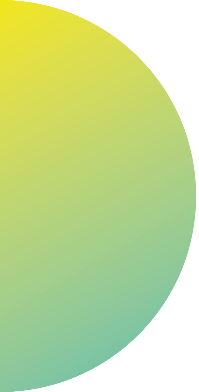 PROGRAMA: ADULTO MAYOR 2021
Talleres Cognitivos enfocados en salud mental.
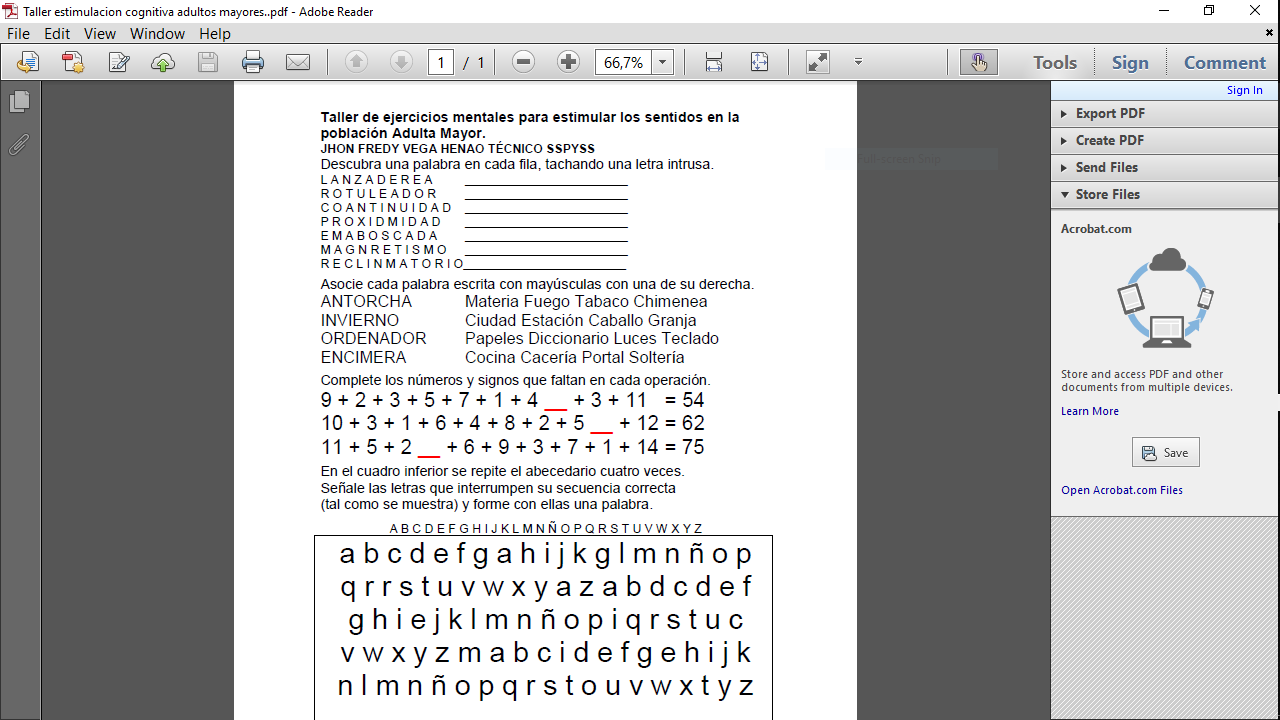 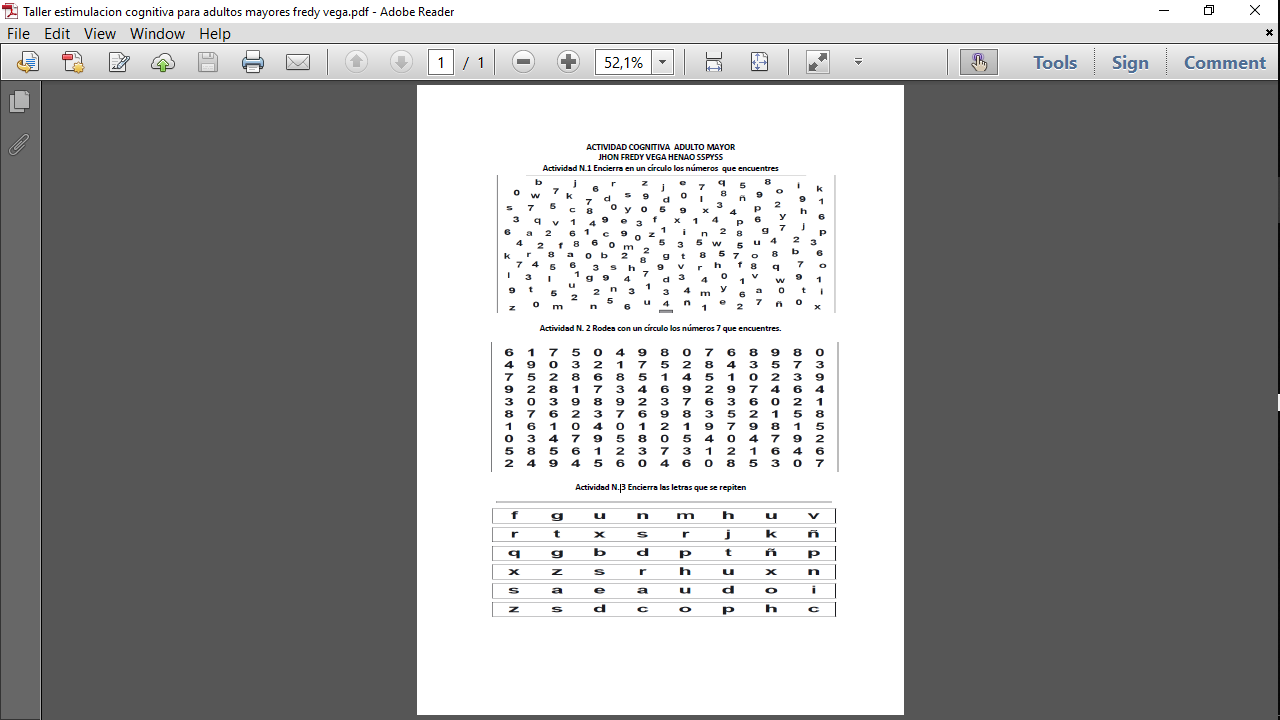 INFORME DE GESTION  PRIMER SEMESTRE 
ACTIVIDADES  EJECUTADAS   PLAN DE  ACCIÓN
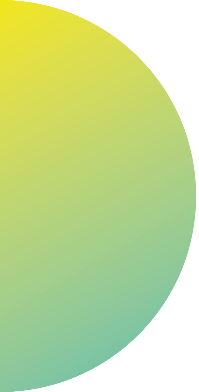 PROGRAMA: ADULTO MAYOR 2021
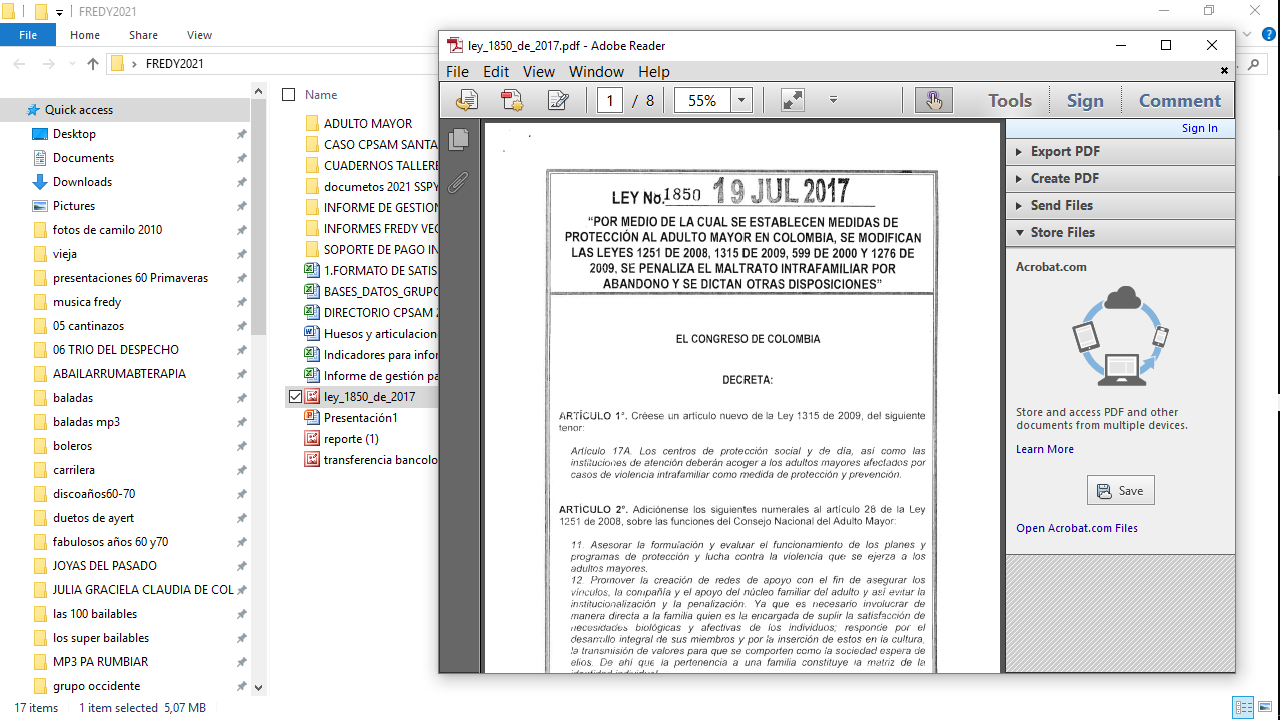 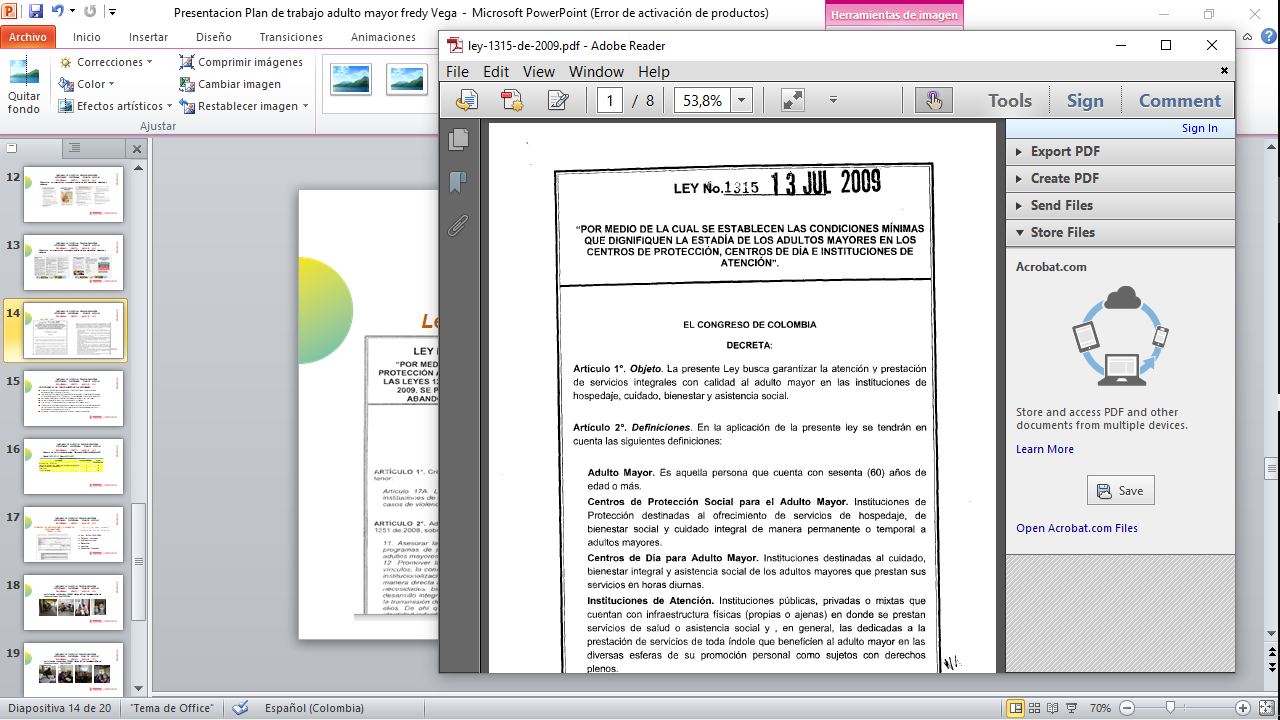 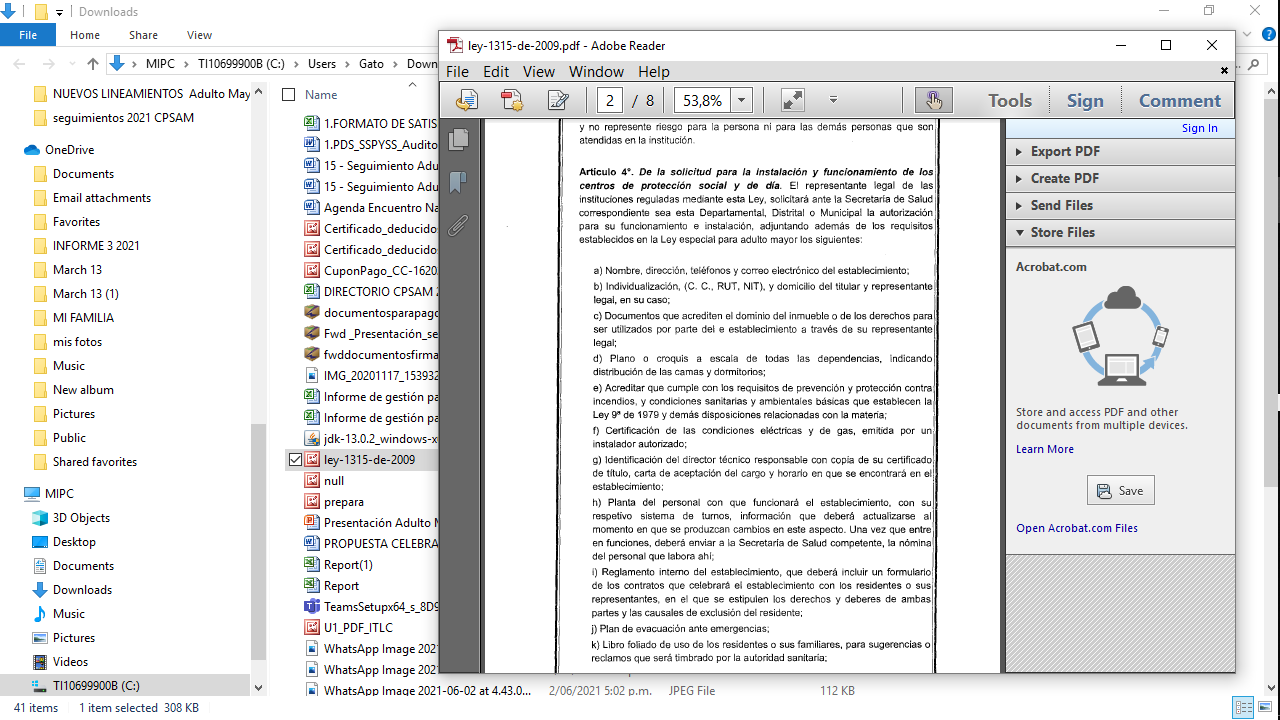 INFORME DE GESTION  CUARTO TRIMESTRE 
ACTIVIDADES  EJECUTADAS  PLAN DE  ACCIÓN
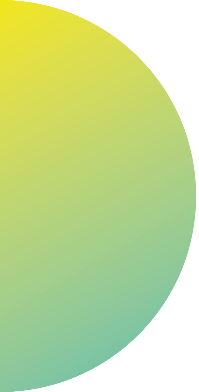 PROGRAMA: ADULTO MAYOR 2021
DIFICULTADES AL NO CUMPLIMIENTO DE LAS ACTIVIDADES CONTRACTUALES
LOS ADULTOS MAYORES EN CABEZA DE LOS MONITORES TIENE TEMOR DE REUNIRSE POR EL TEMA DEL COVID19. LA MAYORIA DE GRUPOS INICIARAN EL PROXIMO AÑO.
LAS CASETAS COMUNALES NO SON AIREADAS, CON BUENAS VENTANAS Y CON BUENOS ESPACIOS,  LO QUE DIFICULTA  GUARDAR  SU DISTANCIAMIENTO.
MUY POCOS GRUPOS HAN INICIADO SUS ACTIVIDADES.
LOS CEVI NO TIENEN SUS  RESOLUCIONES DE FUNCIONAMIENTO.
LOS SEGUIMIENTOS A PLANES DE MEJORAMIENTO ESTA LENTO YA QUE MUCHOS DE LOS CPSAM SON NUEVOS Y TOCA DARLES 6 MES O MÁS PARA HACERLES SU PRIMERA VISITA DE SEGUIMIENTO. 
ALGUNOS CPSAM NO CUENTAN CON POBLACION ADULTA MAYOR.
INFORME DE GESTION  CUARTO TRIMESTRE 
ACTIVIDADES  EJECUTADAS  PLAN DE  ACCIÓN
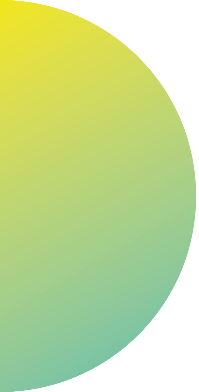 PROGRAMA: ADULTO MAYOR 2021
Reporte de Actividades Grupales - Sistema de Políticas Públicas SPP

Desde 2021-11-01 Hasta 2021-11-30
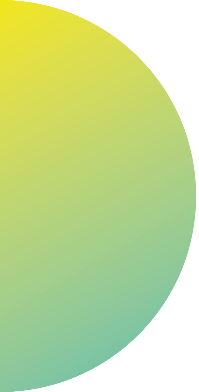 INFORME DE GESTION  PRIMER SEMESTRE 
ACTIVIDADES  EJECUTADAS  PLAN DE  ACCIÓN
PROGRAMA: ADULTO MAYOR 2021
FORMATO DE SEGUIMIENTO A PLANES DE MEJORAMIENTO     
 CPSAM  y CEVI
LEY 1315 DEL 2009  CPSAM Y  RESOLUCIÓN 055 DEL 2018 CEVI 
                                                                    
Art. 4 ley 1315 2009.                                                                            
Talento Humano                                                                            
Infraestructura                                                                              
Dotación                                                                             
Gestión                                                                             
Atención Integral
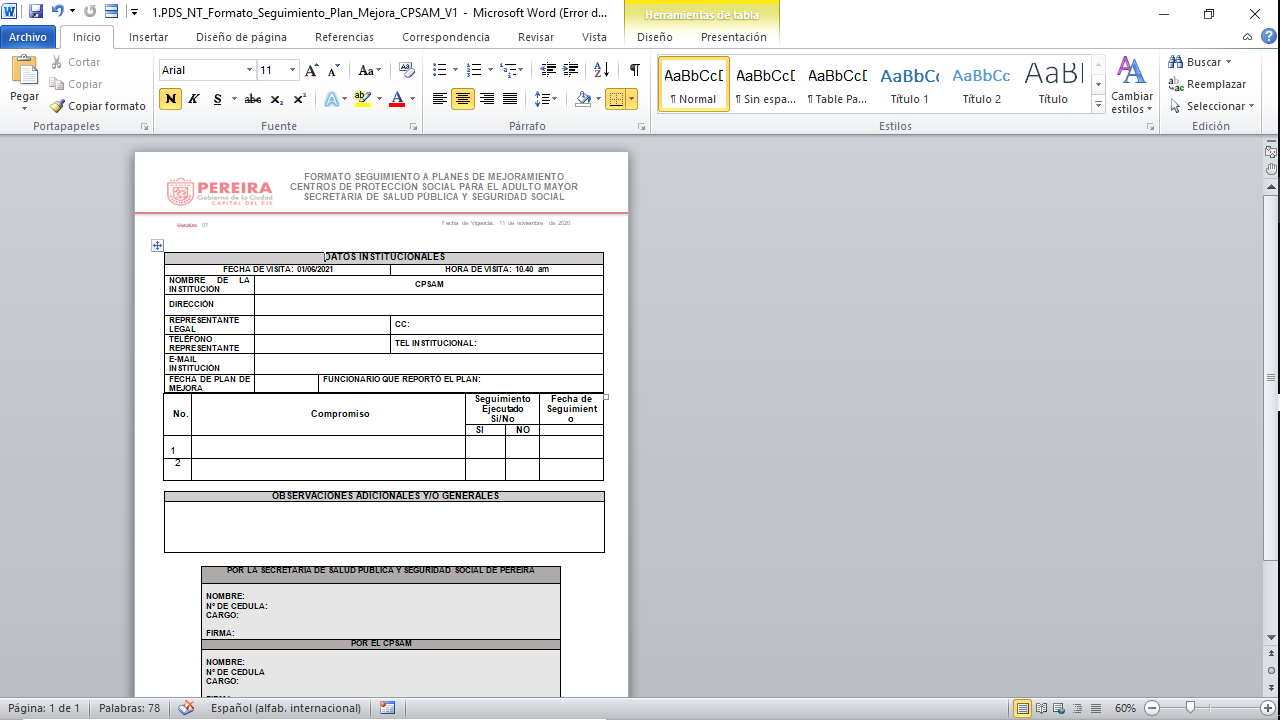 ¡ MUCHAS GRACIAS !
Jhon Fredy Vega Henao
Técnico SSPYSS
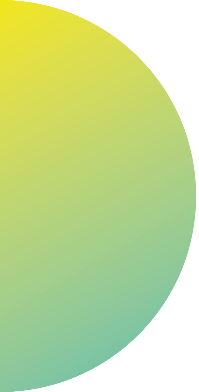 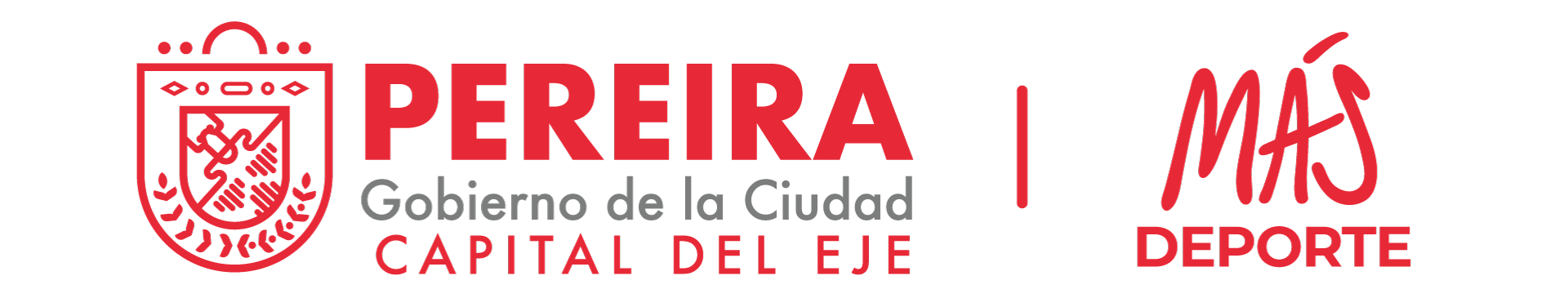